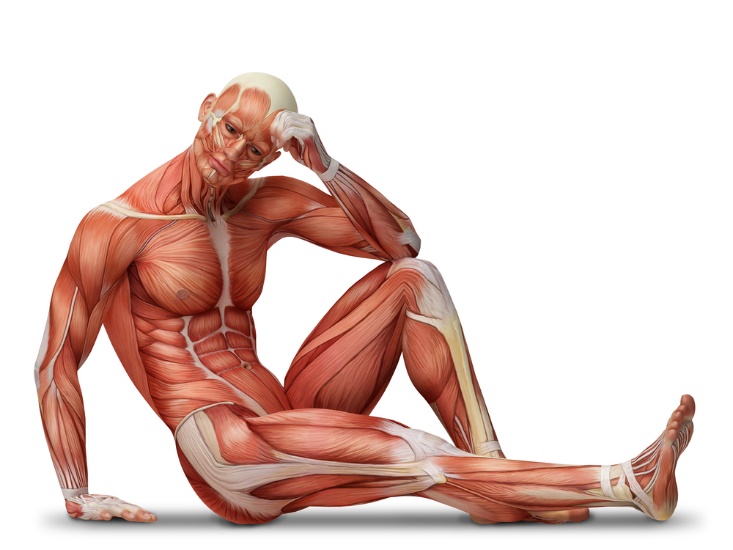 SVALY ČLOVEKA
OBSAH
Čo umožňujú svaly hlavy
Svaly hlavy a krku
Svaly trupu
Svaly chrbta
Svaly hrudníka a brucha
Svaly hornej končatiny
Svaly dolnej končatiny
Súhra kosti a svalov
Zaujímavosti
Vyskúšaj sa
2
Svaly hlavy umožňujú:
výrazy tváre (mimické svaly)
žuvanie (žuvacie svaly)
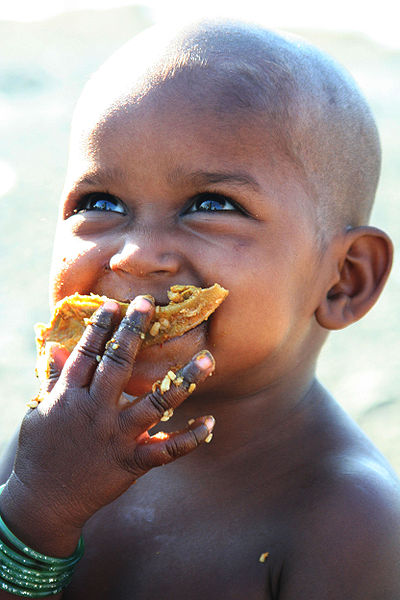 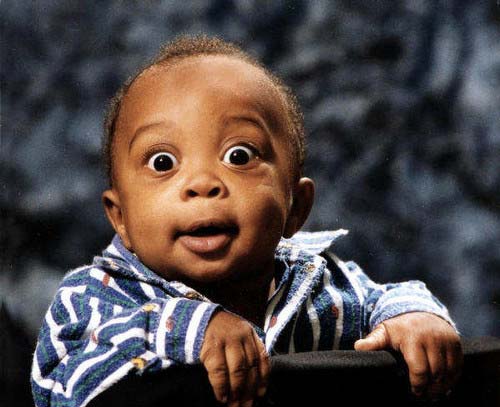 3
SVALY HLAVY A KRKU
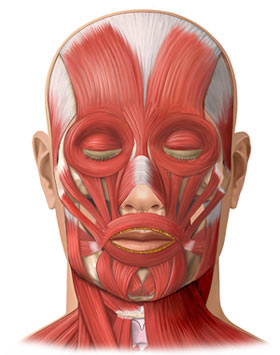 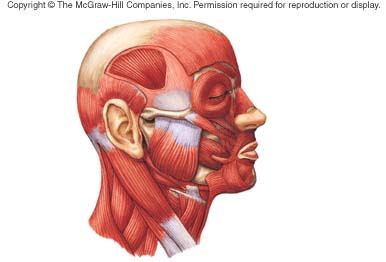 mimické svaly
(vytvárajú výraz tváre)
kývač hlavy
(obracia hlavu dopredu a nakláňa nabok)
žuvací sval
4
Svaly trupu
Pomocou svalov trupu sa pohybuje hrudník a chrbát.
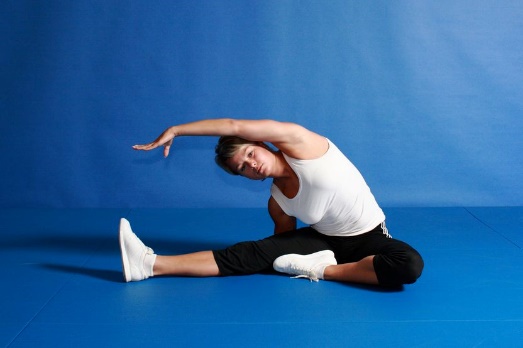 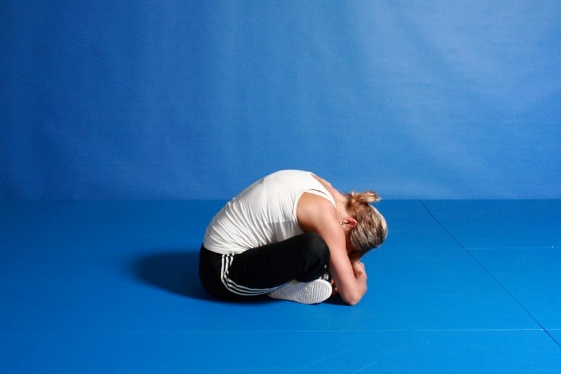 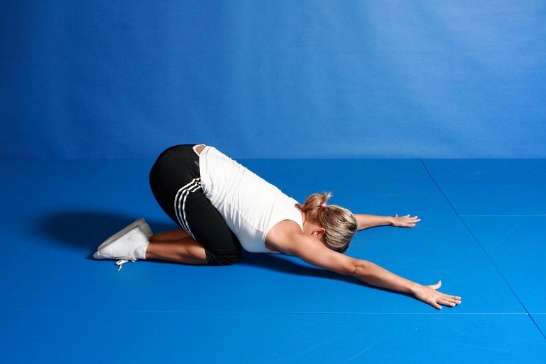 5
SVALY CHRBTA
lichobežníkový sval
najširší sval chrbta
(podieľa sa na pohybe trupu)
6
SVALY CHRBTA
najširší sval chrbta
lichobežníkový sval
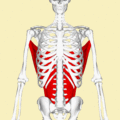 7
SVALY HRUDNÍKA A BRUCHA
veľký prsný sval
(spolupracuje so svalmi ramena)
šikmý sval brucha
(otáča hornú polovicu tela, umožňuje bočný úkon)
priamy sval brucha
(predkláňa hornú polovicu tela, vťahuje brucho)
8
bránica
medzirebrové svaly
9
SVALY HORNEJ KONČATINY
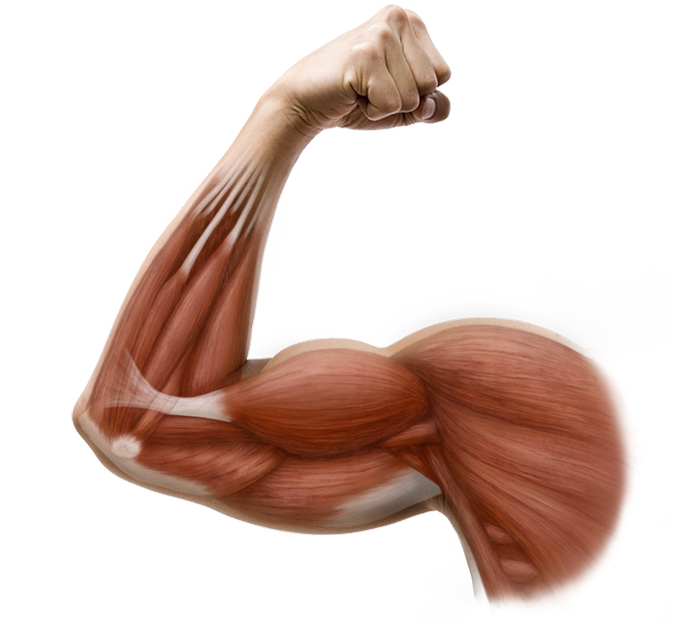 Dvojhlavý sval ramena
 (ohýba hornú končatinu v lakti)
Deltový sval
(pohybuje ramenom)
Trojhlavý sval ramena  (dvíha končatinu dozadu)
10
SVALY HORNEJ KONČATINY
dvojhlavý sval ramena
trojhlavý sval ramena
deltový sval
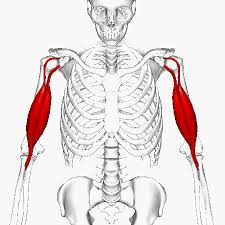 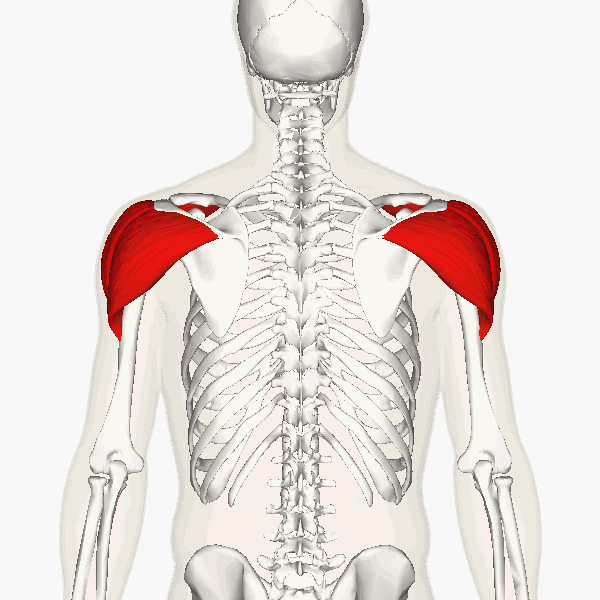 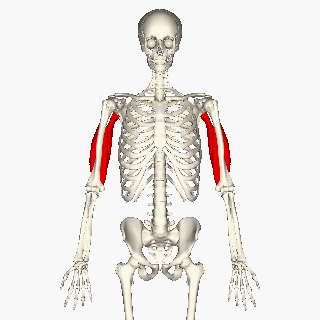 11
SVALY DOLNEJ KONČATINY
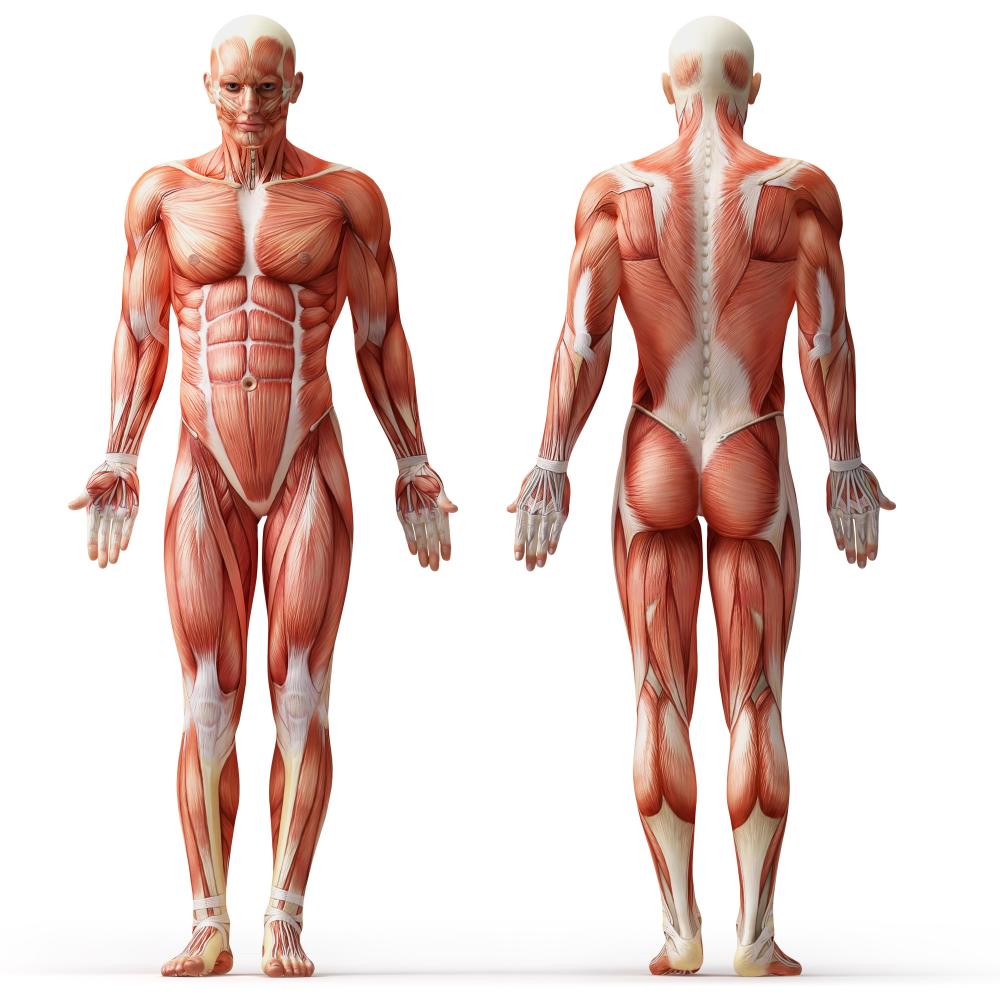 Sedacie svaly 
( zúčastňujú sa na pohybe dolných končatín)
Krajčírsky sval 
otáča a ohýba stehno v bedrovom kĺbe (najdlhší sval v ľudskom tele)
Dvojhlavý sval stehna
 ( ohýbač kolena)
Štvorhlavý sval stehna
(vystiera dolnú končatinu v kolene)
Trojhlavý sval lýtka
 ( ohýba stupaj špičkou nadol)
Predný píšťalový sval
(nadvihuje stupaj)
12
Pod podkožným tukom sú uložené povrchové svaly, pod nimi hĺbkové svaly.
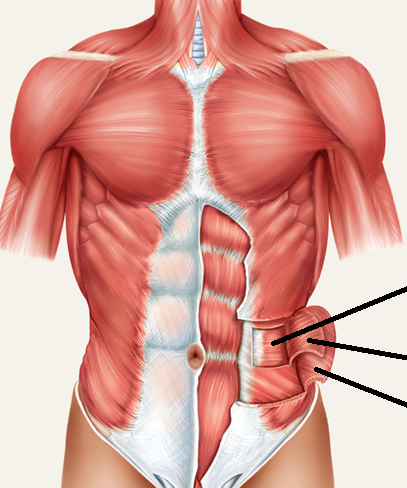 13
SÚHRA KOSTRY A SVALOV
-umožňuje  telesný pohyb – stiahnutie a natiahnutie svalov spôsobuje pohyb kostí a kĺbov
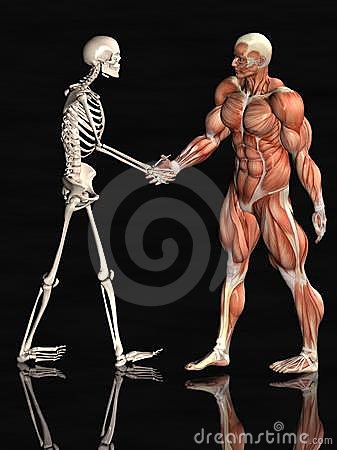 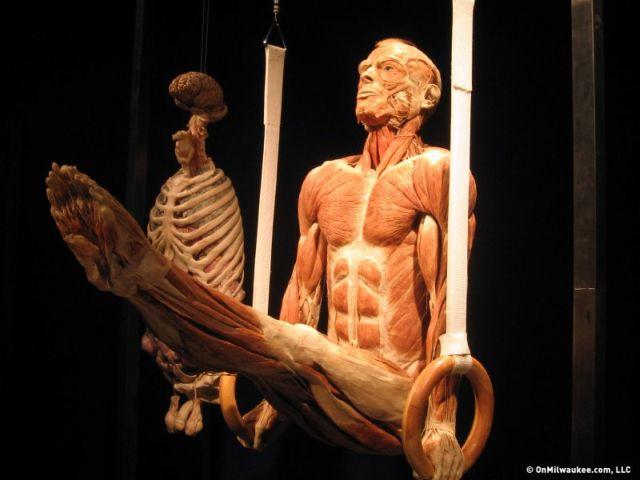 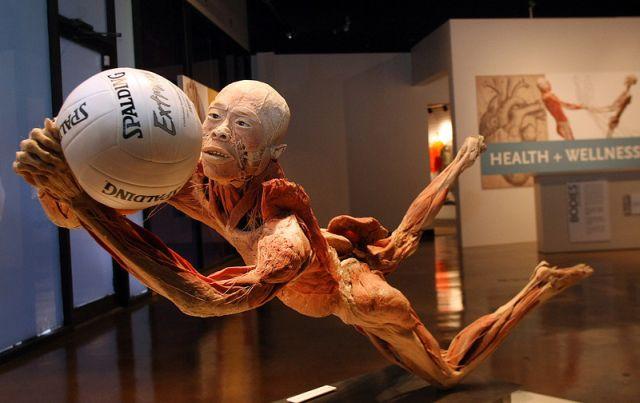 14
Zaujímavosti
Najmenší a najľahší kostrový sval je strmienkový sval v uchu – má hmotnosť necelý centigram a dĺžku o niečo viac ako 1 milimeter.
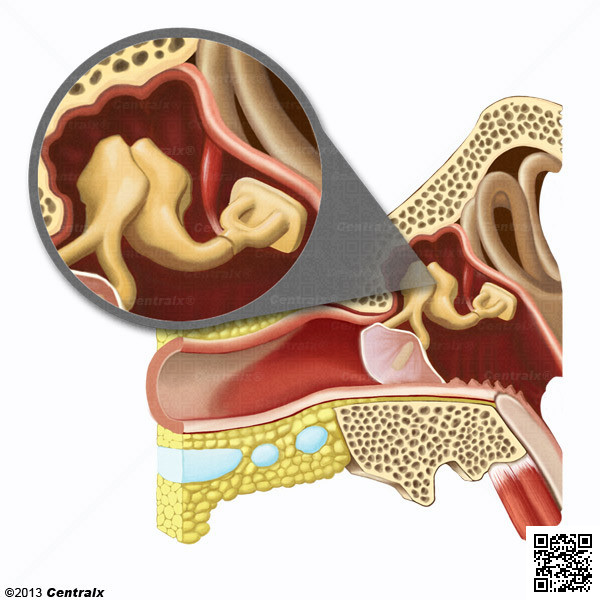 strmienkový sval
15
Úsmev vytvára asi 12 mimických svalov, pri mračení sa pohybuje asi 11 svalov
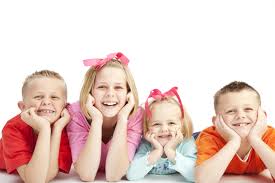 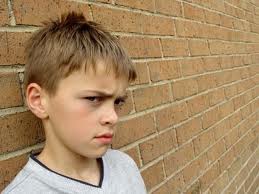 16
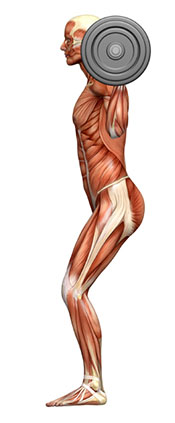 Najsilnejšie svaly sú pozdĺž chrbtice, udržiavajú vzpriamený postoj a dodávajú silu na  zdvíhanie a tlačenie.
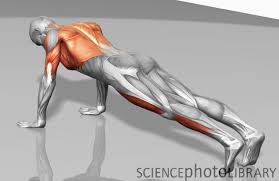 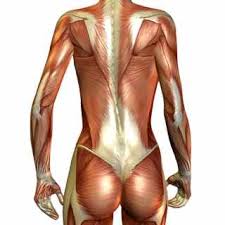 Stehnový sval dospelého človeka je najťažší sval v tele, má hmotnosť asi 2 kg.
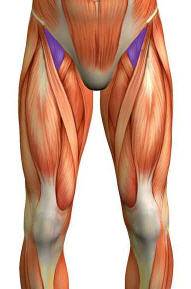 17
VYSKÚŠAJ SA!
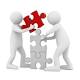 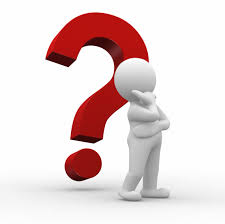 18
VYZNAČ SPRÁVNU ODPOVEĎ
Strmienkový sval v uchu má hmotnosť necelý centigram a dĺžku o niečo viac ako 1 milimeter / 1 centimeter/ 1 decimeter.

Úsmev vytvára asi 32/12/22 mimických svalov, pri mračení sa pohybuje asi 11 / 21/ 31 svalov.

Medzi svaly hornej končatiny nepatrí deltový sval/ dvojhlavý sval ramena/krajčírsky sval. 

Medzi svaly dolnej končatiny patrí  veľký prsný sval/predný píšťalový sval.

Ktorý sval vystiera dolnú končatinu v kolene? Štvorhlavý sval stehna/ trojhlavý sval lýtka/ sedací sval.
19
SPRÁVNE PRIRAĎ NÁZOV SVALU K OBRÁZKU
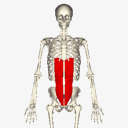 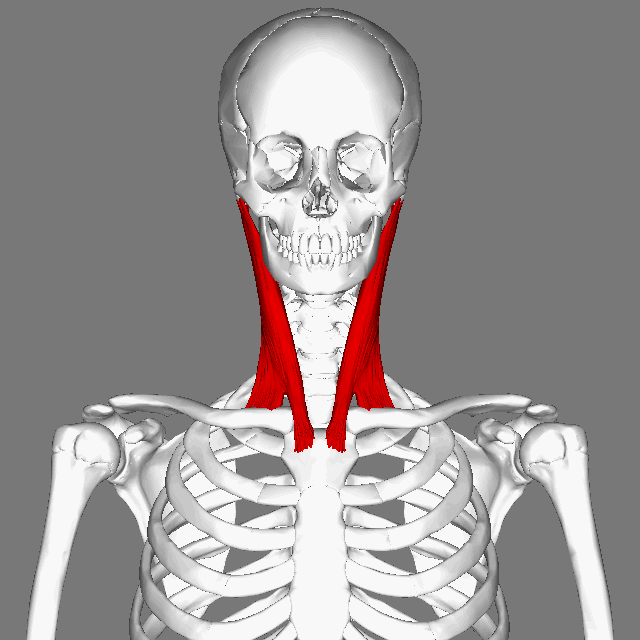 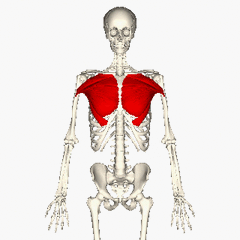 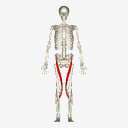 krajčírsky sval
veľký prsný sval
priamy sval brucha
kývač hlavy
20
DO OBRÁZKU VYZNAČ STRMIENKOVÝ SVAL
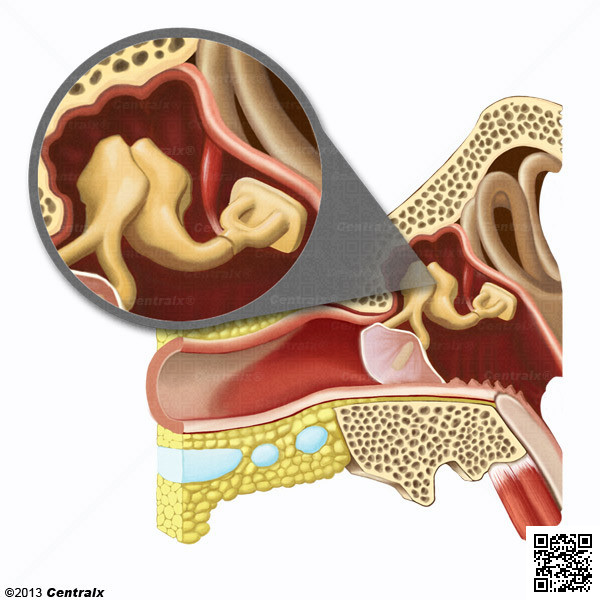 21
ĎAKUJEM ZA POZORNOSŤ
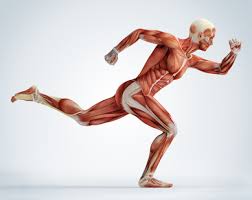 POUŽITÉ ZDROJE:
httpswww.google.comsearchq=muscles+human&client=firefox-a&rls=org.mozillaskofficial&channel=fflb&biw=1252&bih=609&sour
https://www.google.sksearchq=%C5%BEuvacie+svaly&biw=1252&bih=609&source=lnms&tbm=isch&sa=X&ei=ruZwVIiZKcbLPbj5gdA
https://www.google.com/search?q=muscles&client=firefox-a&hs=tuH&rls=org.mozilla:sk:official&channel=fflb&source=lnms&tbm=isch&sa=
http://www.fsps.muni.cz/frvs/2012/zakladni-gymnastika/protahovaci.html
httpswww.google.sksearchq=muscles+back&biw=1252&bih=609&source=lnms&tbm=isch&sa=X&ei=GPpwVOHUEcXxO7fegfAJ&ved=0CAY
httpswww.google.sksearchq=muscles+back&biw=1252&bih=609&source=lnms&tbm=isch&sa=X&ei=GPpwVOHUEcXxO7fegfAJ&ved=0CAY
https://www.google.com/search?q=muscles&client=firefox-a&hs=tuH&rls=org.mozilla:sk:official&channel=fflb&source=lnms&t
http://commons.wikimedia.org/wiki/File:External_intercostal_muscles_animation2.gif
http://kulturistika.ronnie.cz/c-589-ako-na-brucho....html
http://www.doctorschierling.com/neck-stretches--upper-back-stretches.html
http://www.aspiremag.net/parenting-what-do-your-children-really-need-from-you
http://www.dreamstime.com/royalty-free-stock-photo-skeletal-muscle-structure-image27192415
http://en.wikipedia.org/wiki/Latissimus_dorsi_muscle
http://cmapspublic.ihmc.us/rid=1MPX531BX-6RMYQT-412P/Amanda%20Edmison%20Human%20Body%20-%20Muscles
https://www.acefitness.org/certifiednewsarticle/3161/cutting-edge-training-the-fascial-network-part-1/
23